John 21

Believe		Become a disciple

Follow		Be a disciple
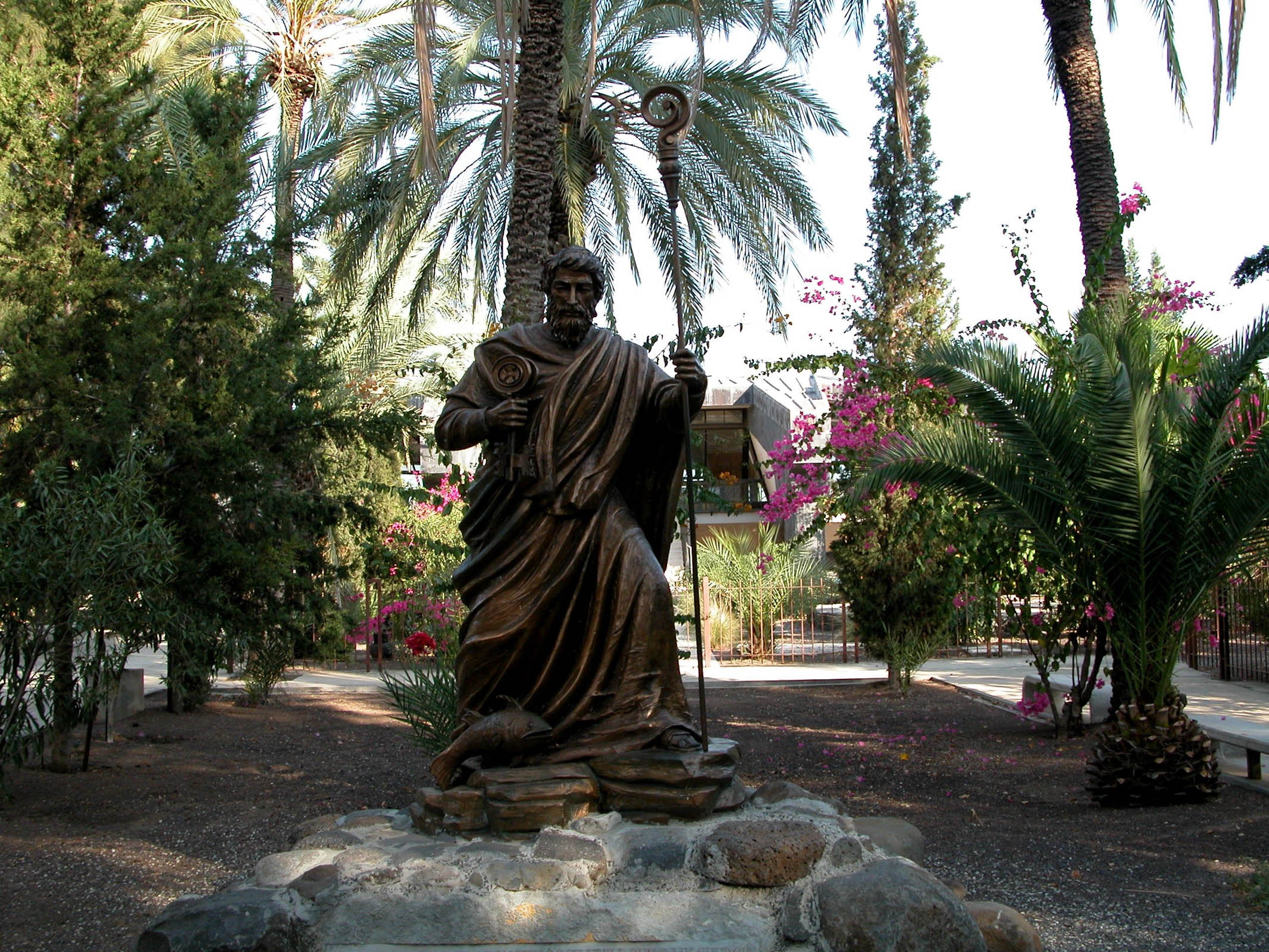 ©2012 Todd Bolen BiblePlaces.com	        	                 Statue of Peter
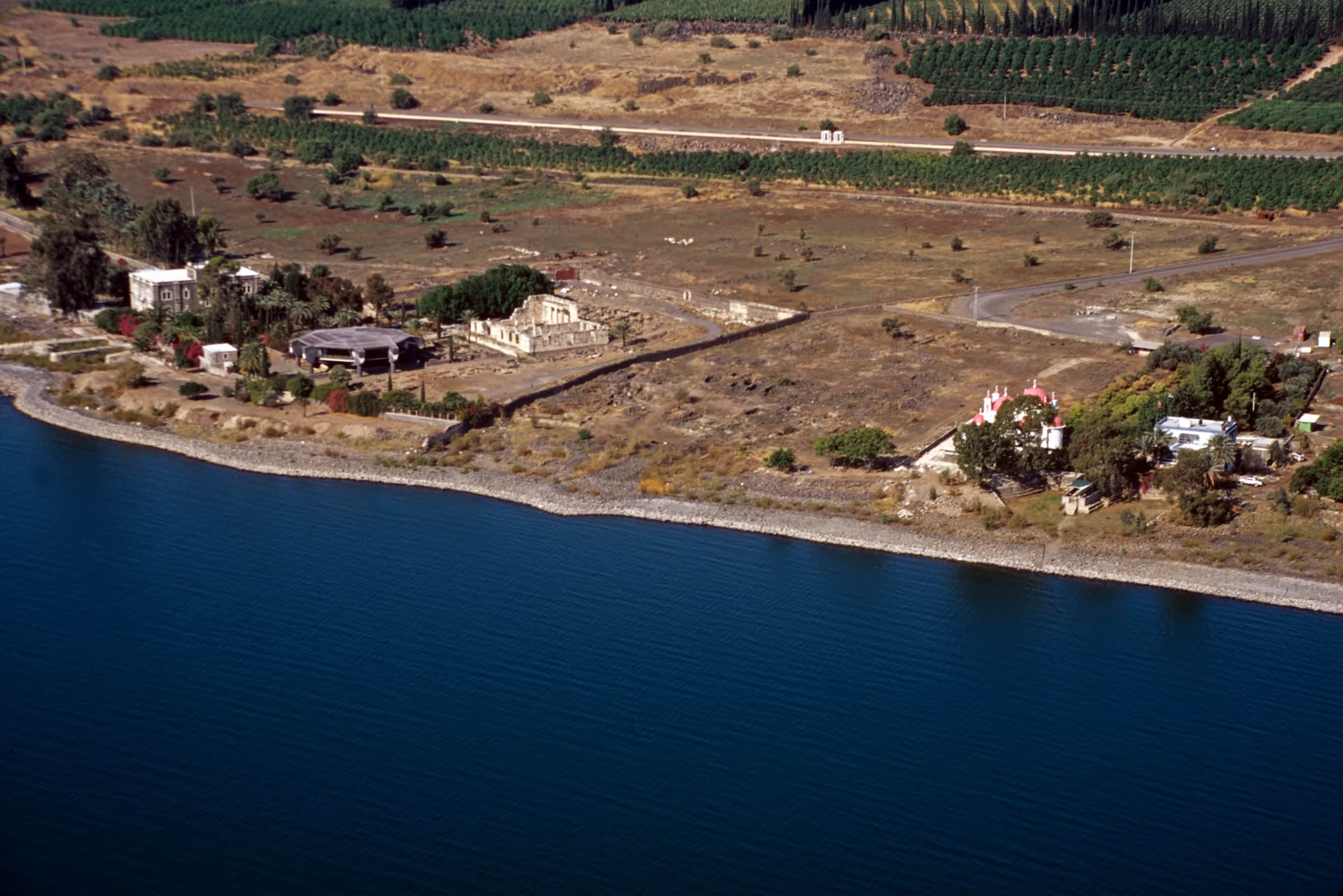 ©2012 Todd Bolen BiblePlaces.com

Peter’s House Traditional Location
John 21.1-3 NET:  
After this Jesus revealed himself again to the disciples by the Sea of Tiberias. Now this is how he did so.  Simon Peter, Thomas (called Didymus), Nathanael (who was from Cana in Galilee), the sons of Zebedee, and two other disciples of his were together.  Simon Peter told them, “I am going fishing.” “We will go with you,” they replied. They went out and got into the boat, but that night they caught nothing.
John 21.4-6:  When it was already very early morning, Jesus stood on the beach, but the disciples did not know that it was Jesus.  So Jesus said to them, “Children, you don't have any fish, do you?” They replied, “No.”  He told them, “Throw your net on the right side of the boat, and you will find some.” So they 		threw the net, and were not able to pull it 		in because of the large number of fish.
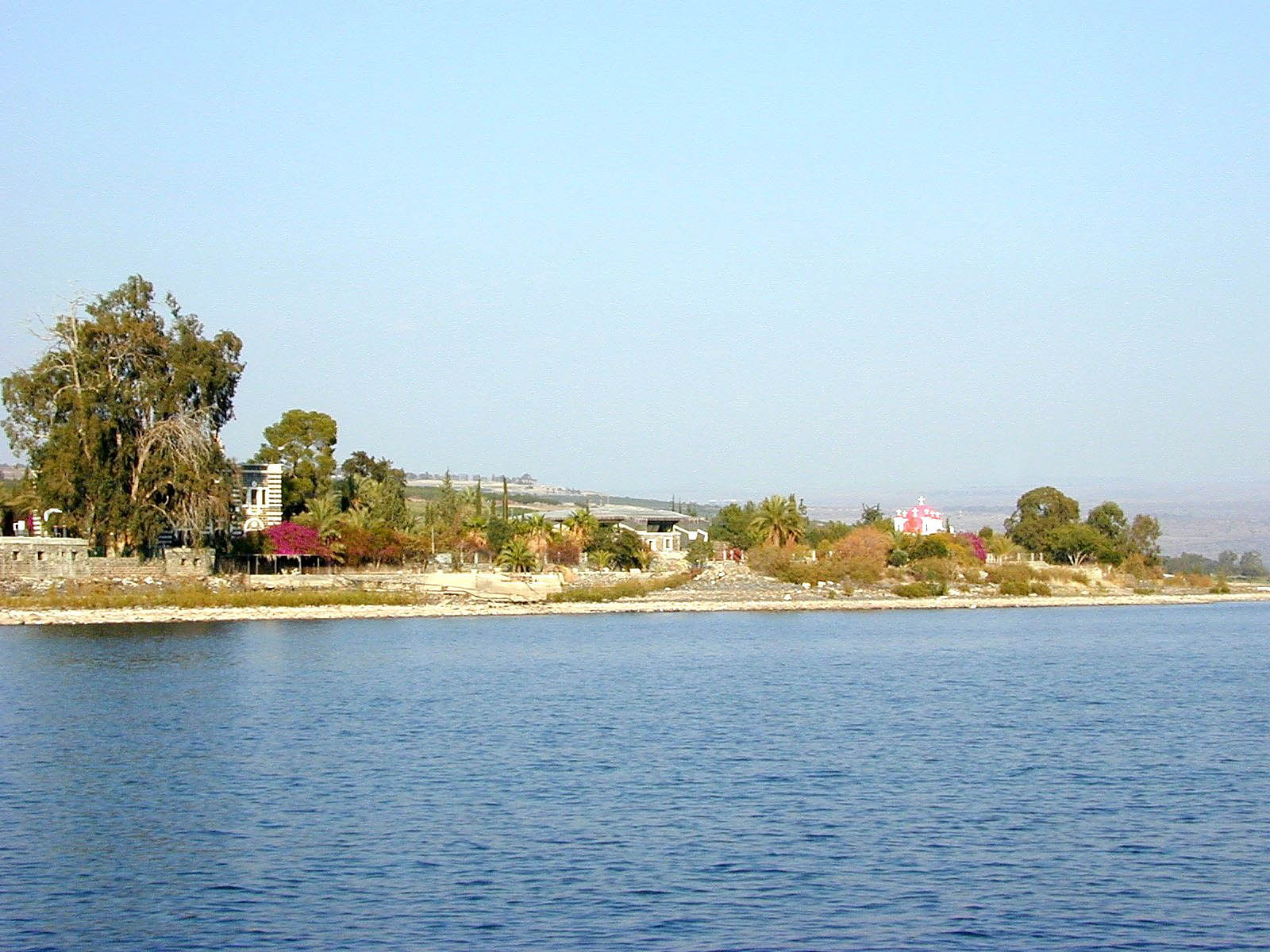 ©2012 Todd Bolen BiblePlaces.com	     Capernaum from a boat
John 21.7-8:  Then the disciple whom Jesus loved said to Peter, “It is the Lord!” So Simon Peter, when he heard that it was the Lord, tucked in his outer garment (for he had nothing on underneath it), and plunged into the sea.  Meanwhile the other disciples came with the boat, dragging the net full of fish, for they were not far from land, only about a hundred yards.
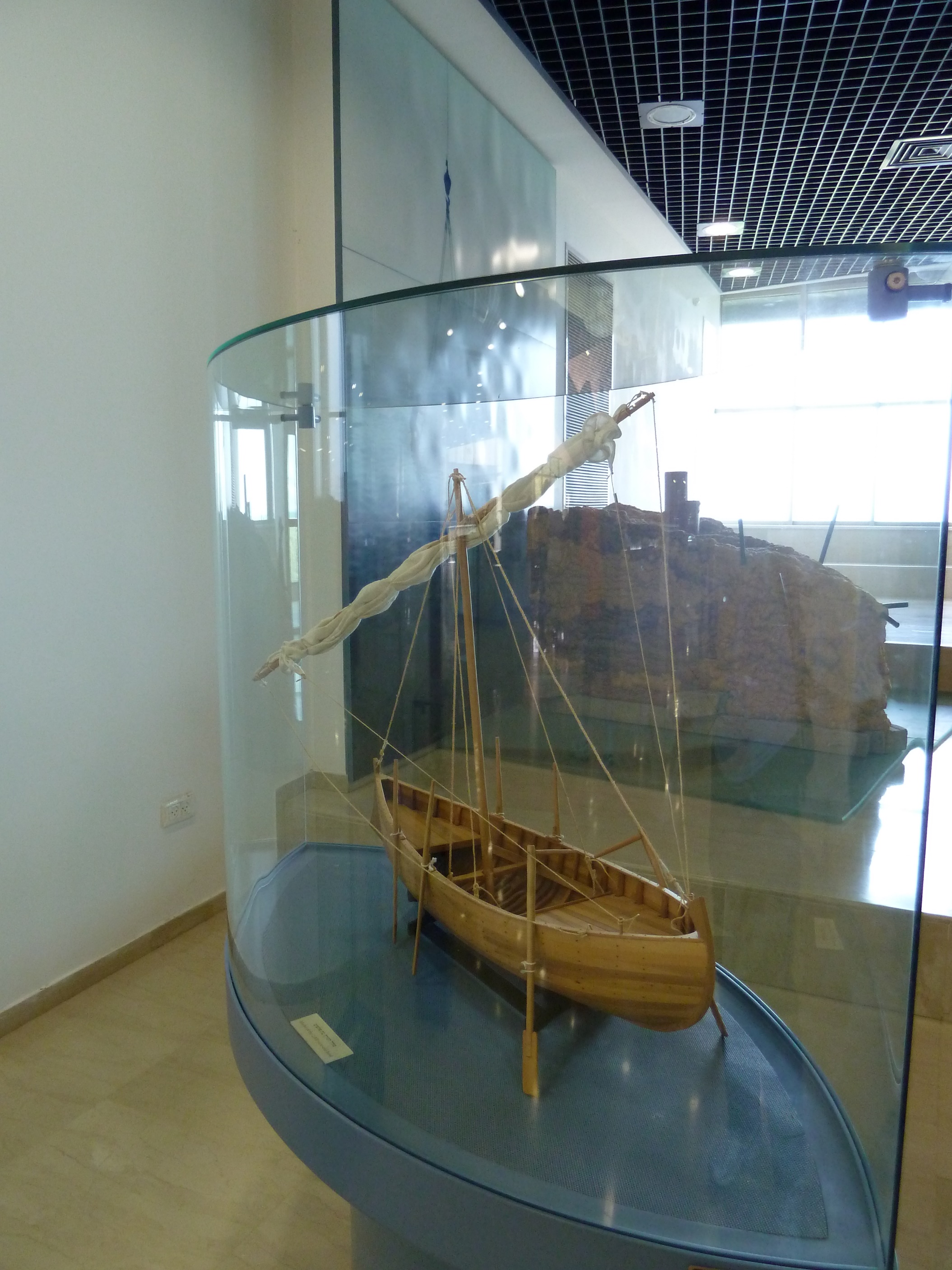 fishing boat model
John 21.9-14:  When they got out on the beach, they saw a charcoal fire ready with a fish placed on it, and bread.  Jesus said, “Bring some of the fish you have just now caught.”  So Simon Peter went aboard and pulled the net to shore. It was full of large fish, one hundred fifty-three, but although there were so many, the net was not torn.  “Come, have breakfast,” Jesus said. But none of the disciples dared to ask him, “Who are you?” because they knew it was the Lord.  Jesus came and took the bread and gave it to them, and did the same with the fish.  This was now the third time Jesus was revealed to the disciples after he was raised from the dead.
John 21.15-17:  Then when they had finished breakfast, Jesus said to Simon Peter, “Simon, son of John, do you love me more than these do?” He replied, “Yes, Lord, you know I love you.” Jesus told him, “Feed my lambs.”  Jesus said a second time, “Simon, son of John, do you love me?” He replied, “Yes, Lord, you know I love you.” Jesus told him, “Shepherd my sheep.”  Jesus said a third time, “Simon, son of John, do you love me?” Peter was distressed that Jesus asked him a third time, “Do you love me?” and said, “Lord, you know everything. You know that I love you.” Jesus replied, “Feed my sheep.”
John 21.15-17:  Then when they had finished breakfast, Jesus said to Simon Peter, “Simon, son of John, do you love me more than these do?” He replied, “Yes, Lord, you know I love you.” Jesus told him, “Feed my lambs.”  Jesus said a second time, “Simon, son of John, do you love me?” He replied, “Yes, Lord, you know I love you.” Jesus told him, “Shepherd my sheep.”  Jesus said a third time, “Simon, son of John, do you love me?” Peter was distressed that Jesus asked him a third time, “Do you love me?” and said, “Lord, you know everything. You know that I love you.” Jesus replied, “Feed my sheep.”
Jesus said to Simon Peter, “Simon, son of John, 

do you love me more than these [do]?” 

He replied, “Yes, Lord, you know I love you.” Jesus told him, “Feed my lambs.”  Jesus said a second time, “Simon, son of John, do you love me?” He replied, “Yes, Lord, you know I love you.” Jesus told him, “Shepherd my sheep.”  Jesus said a third time, “Simon, son of John, do you love me?” Peter was distressed that Jesus asked him a third time, “Do you love me?” and said, “Lord, you know everything. You know that I love you.” Jesus replied, “Feed my sheep.”
John 21.17c-19:  Jesus replied, “Feed my sheep.  I tell you the solemn truth, when you were young, you tied your clothes around you and went wherever you wanted, but when you are old, you will stretch out your hands, and others will tie you up and bring you where you do not want to go.”  (Now Jesus said this to indicate clearly by what kind of death Peter was going to glorify God.) After he said this, Jesus told Peter, “Follow me.”
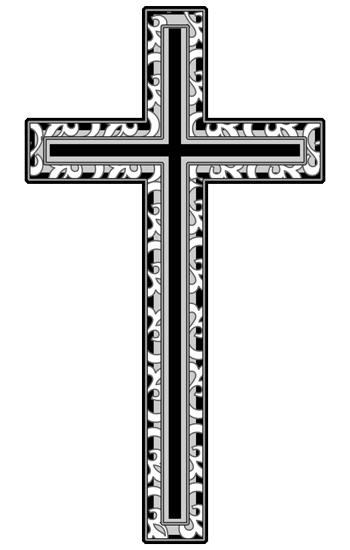 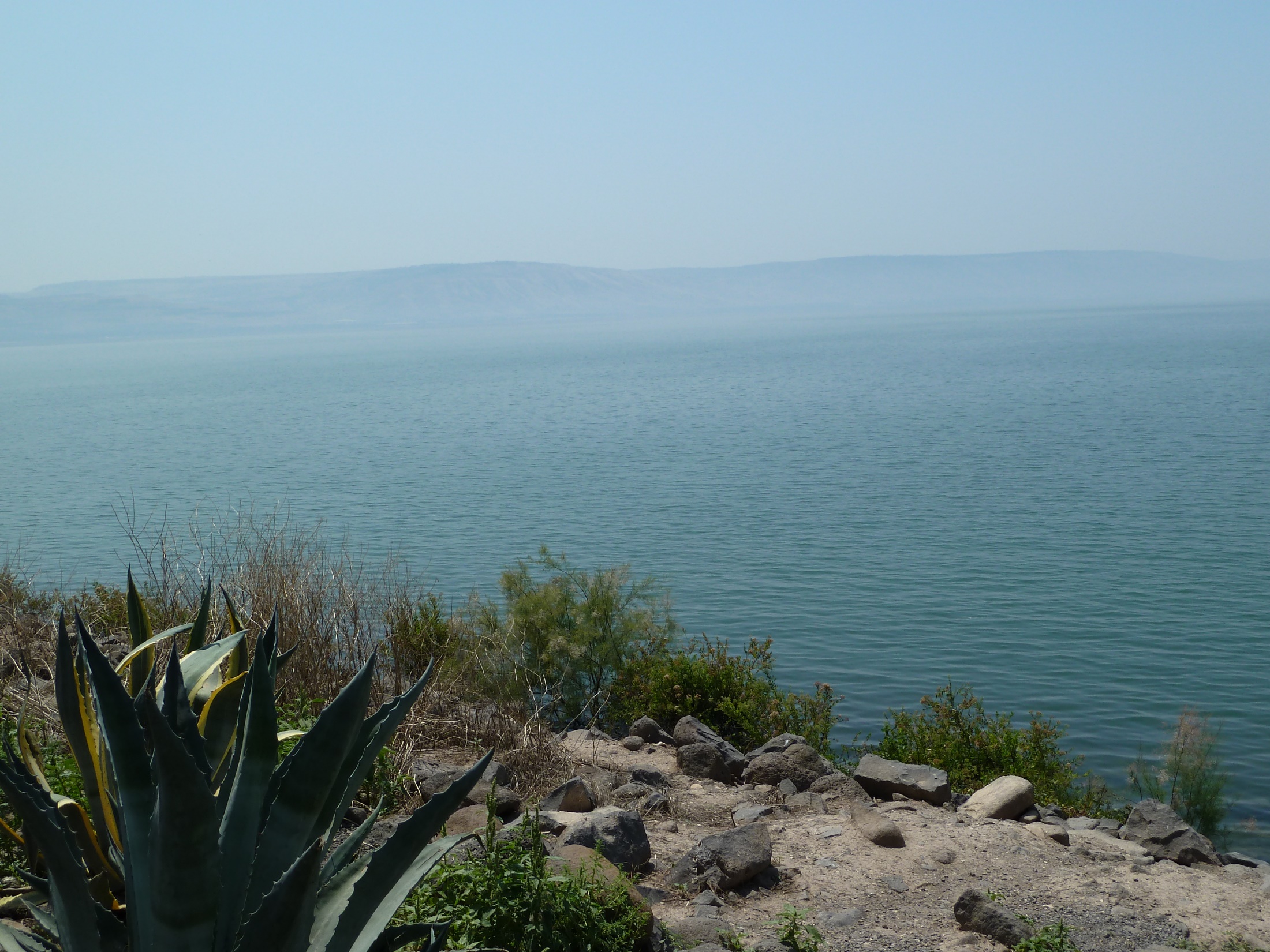 After he said this, Jesus told Peter, “Follow me.”
follow his example
	follow his teachings
		follow him as your master
follow him in the gospel mission
	follow him in the church ministry
		follow him in sacrificial loving
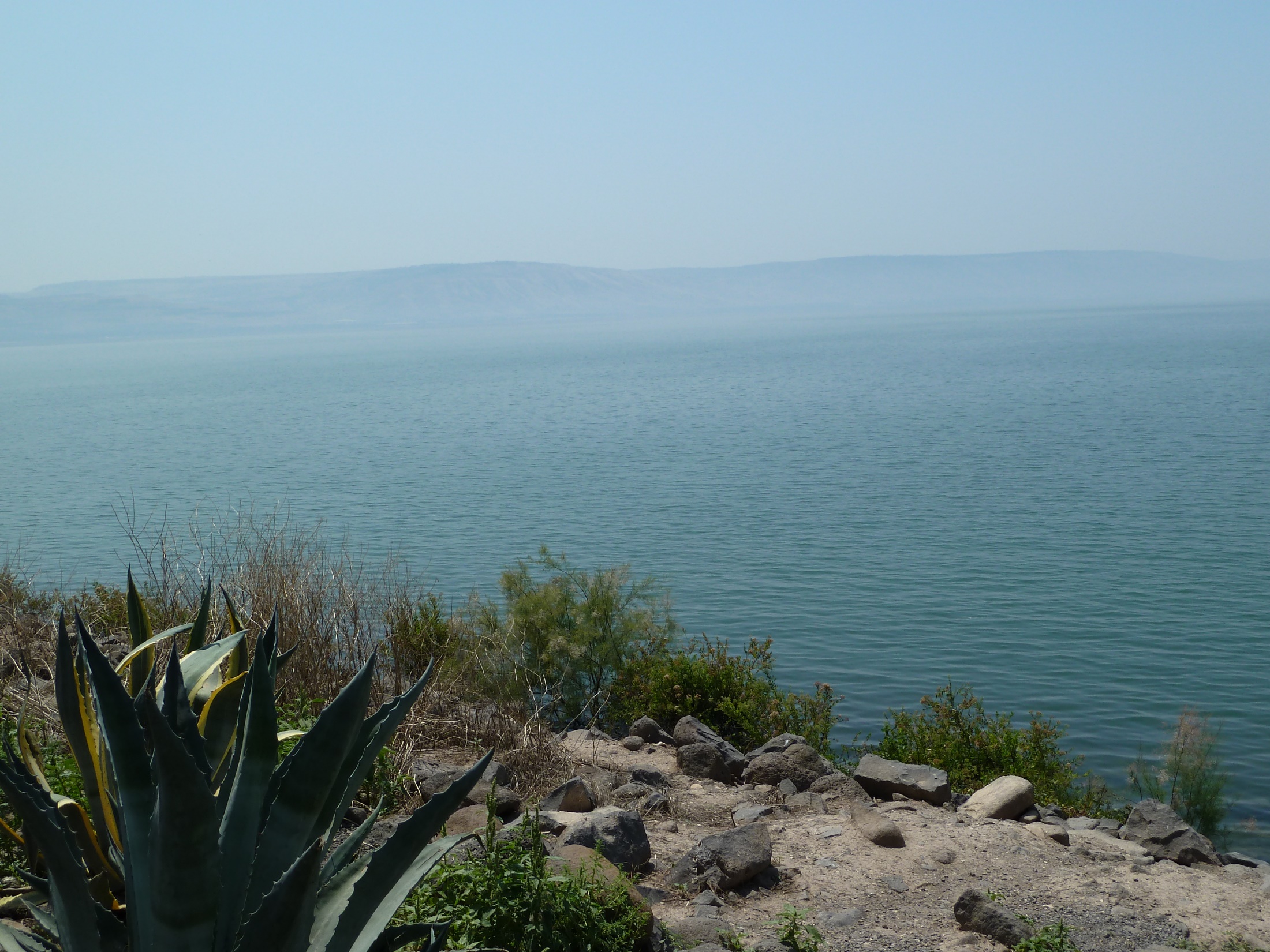 John 21.20-22:  Peter turned around and saw the disciple whom Jesus loved following them. (This was the disciple who had leaned back against Jesus' chest at the meal and asked, “Lord, who is the one who is going to betray you?”)  So when Peter saw him, he asked Jesus, “Lord, what about him?”  Jesus replied, “If I want him to live until I come back, what concern is that of yours? You follow me!”
John 21.23-24:  So the saying circulated among the brothers and sisters that this 
disciple was not going to die.
But Jesus did not say to him 
that he was not going to die, 
but rather, “If I want him to 
live until I come back, what 
concern is that of yours?”  
This is the disciple who 
testifies about these things 
and has written these things,
and we now that his 
testimony is true.
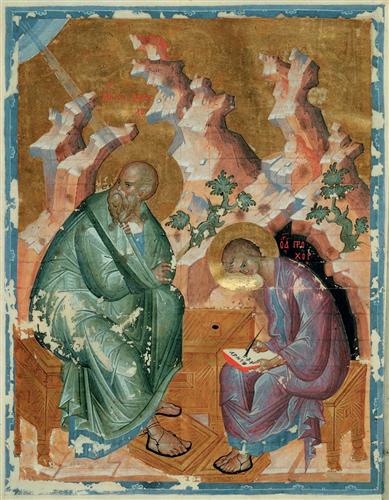 John 		by Andri Rublev  
Russian State Library / wikiart.org
John 21.25:  There are many other things that Jesus did. If every one of them were written down, I suppose the whole world would not have room for the books that would be written.

Believe					     Become a disciple
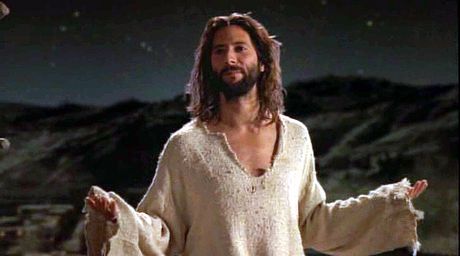 from The Gospel of John movie
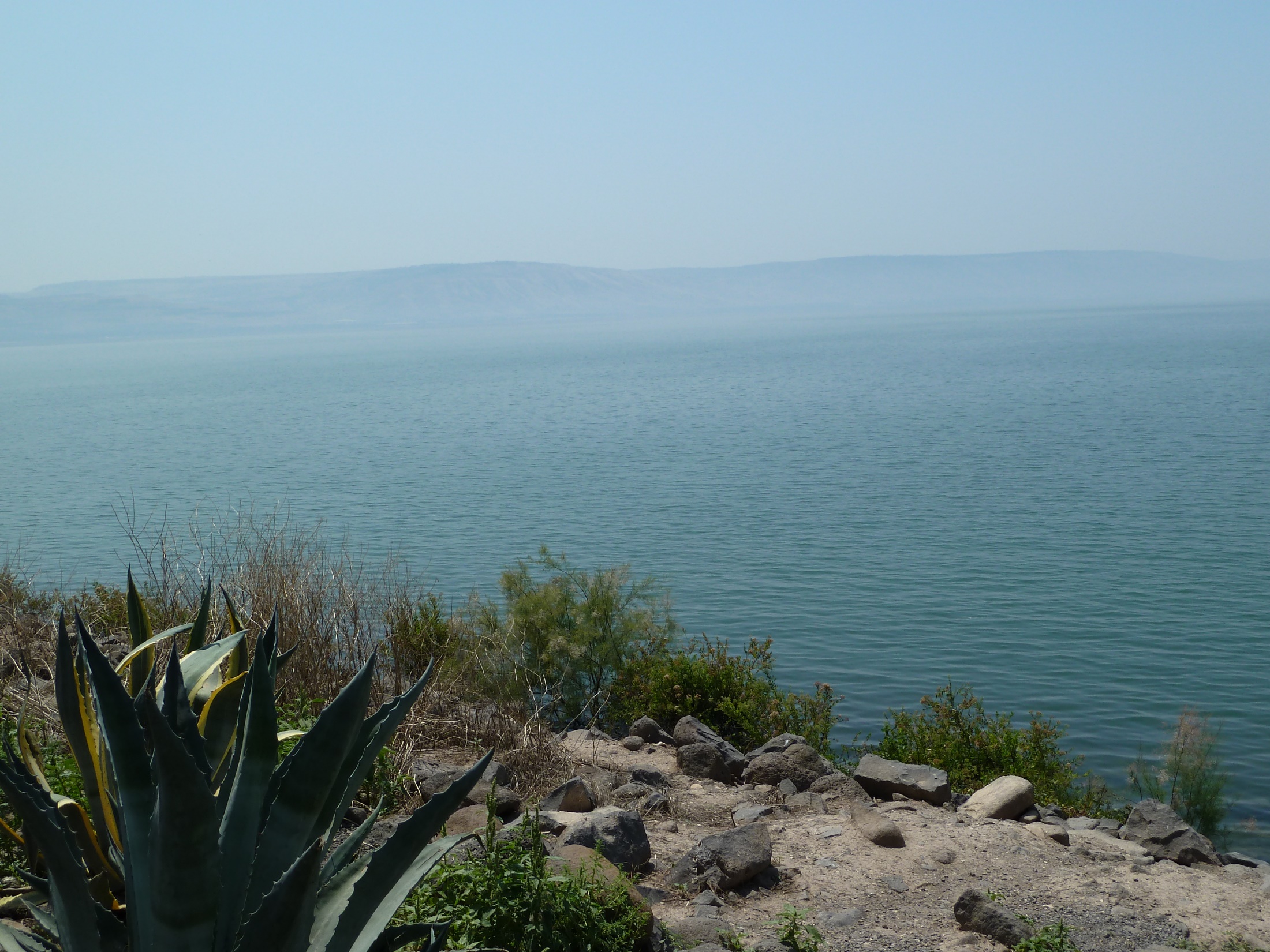 Jesus told Peter, “Follow me.”
follow his example
	follow his teachings
		follow him as your master
follow him in the gospel mission
	follow him in the church ministry
		follow him in sacrificial loving